С.В.КузнецовПриёмы и способы решения задания с параметром на ЕГЭ по математике.
Учебно-методическое пособие для учителей математики, студентов математических специальностей, учащихся в учреждениях среднего, среднего профессионального и среднего специального образования



ПСКОВ - 2023
Кузнецов С.В.Приёмы и способы решения задания с параметром на ЕГЭ по математике. – Псков, 2023
В пособии показаны популярные методы решения параметрических заданий. Оно содержит примеры решения параметра аналитическим и графическим методом, их сравнение и задания для самостоятельного решения. Данное пособие можно использовать при подготовке к сдаче ЕГЭ по математике.
© С.В.Кузнецов
Предисловие
Так как изучение многих математических и геометрических задач и закономерностей приводит к решению задач с параметрами, то изучение методов решения задач с параметрами в школах является актуальной задачей. Никому не секрет, что это один из наиболее трудных разделов школьного курса математики. Наиболее сложными задачами ЕГЭ, являются задачи с параметрами, поэтому познакомиться с методами решения, освоить способы решения задач, с параметрами желательно начиная с 7 го класса. Задачи с параметрами требуют от учащихся больших волевых и умственных усилий. Задачи с параметрами включены в задания ЕГЭ, а так же обязательны на вступительных экзаменах в вузы. Анализируя предыдущие результаты ЕГЭ, видим, что выпускники с трудом решают такие задачи. Большинство вовсе не справляются, так как каждое уравнение или неравенство с параметрами представляет собой класс обычных уравнений и неравенств, где нужно учитывать параметр. К сожалению, в школьном курсе математики не уделяется достаточно времени и внимания на изучение данного раздела и отсутствует система заданий по данной теме в школьных программах. Даже в профильном курсе «Алгебра и начала анализа» в 11 классе рассматривается недостаточно для успешного выполнения заданий 2 части на ЕГЭ. Мне кажется, проблема кроется в недостаточных рассмотренных оригинальных способах решения задач с параметрами, а так же недостаточного рассмотрения задач на тему – функция и графики. Функция и графики так же являются одним из слабым звеном в школьной математике, которое трудно поддается учащимся. Так как самая основа задач с параметрами, это элементарные функции и графики, то нужно уделить внимание этим темам.
Введение
Одна из сложных задач Профильного ЕГЭ по математике — задача с параметрами. В ЕГЭ 2022 года это №17. И даже в вариантах ОГЭ они есть. Что же означает это слово — параметр?
               Толковый словарь (в который полезно время от времени заглядывать) дает ответ: «Параметр — это величина, характеризующая какое-нибудь основное свойство устройства, системы, явления или процесса».
               Хорошо, параметр — это какая-либо характеристика, свойство системы или процесса.
               Вот, например, ракета выводит космический аппарат в околоземное пространство. Как вы думаете — какие параметры влияют на его полет?
              Если корабль запустить с первой космической скоростью, приближенно равной 7,9 км/с, он выйдет на круговую орбиту.
              Вторая космическая скорость, приближенно равная 11,2 км/с, позволяет космическому кораблю преодолеть поле тяжести Земли. Третья космическая скорость, приближенно равная 16,7 км/с, дает возможность преодолеть гравитационное притяжение Земли и Солнца и покинуть пределы Солнечной системы.
А если скорость меньше первой космической? Значит, тонны металла, топлива и дорогостоящей аппаратуры рухнут на землю, сопровождаемые репликой растерянного комментатора: «Кажется, что-то пошло не так».          Скорость космического корабля можно — параметр, от которого зависит его дальнейшая траектория и судьба. Конечно, это не единственный параметр. В реальных задачах науки и техники, задействованы уравнения, включающие функции многих переменных и параметров, а также производные этих функции.          Например:
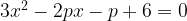 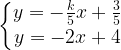 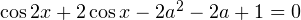 Что значит «решить параметр»?
Решение задачи с параметром зависит от вопроса в задаче. Например, если требуется решить уравнение или неравенство, их систему или совокупность, то надо предъявить обоснованный ответ, для любого значения параметра, или для значения параметра, принадлежащего оговоренному множеству.
              Если нужно найти значения параметра, при которых множество решений уравнения, неравенства и т. д. удовлетворяет объявленному условию, то решение задачи и состоит в нахождении указанных значений параметра.
Основные типы задач с параметром.
Тип 1. Уравнения, которые необходимо решить либо для любого значения параметра (параметров), либо для значений параметра, принадлежащих заранее оговоренному множеству. Этот тип задач является базовым при овладении темой «Задачи с 7 параметрами», поскольку вложенный труд предопределяет успех и при решении задач всех других основных типов. 
              Тип 2. Уравнения, для которых требуется определить количество решений в зависимости от значения параметра (параметров). Обращаем внимание на то, что при решении задач данного типа нет необходимости ни решать заданные уравнения, ни приводить эти решения; такая лишняя в большинстве случаев работа является тактической ошибкой, приводящей к неоправданным затратам времени. Однако не стоит абсолютизировать сказанное, так как иногда прямое решение в соответствии с типом 1 является единственным разумным путем получения ответа при решении задачи типа 2.
              Тип 3. Уравнения, для которых требуется найти все те значения параметра, при которых указанные уравнения, имеют заданное число решений (в частности, не имеют или имеют бесконечное множество решений). Легко увидеть, что задачи типа 3 в каком-то смысле обратные задачам типа 2.
Тип 4. Уравнения, для которых при искомых значениях параметра множество решений удовлетворяет заданным условиям в области определения. Например, найти значения параметра, при которых: 1) уравнение выполняется для любого значения переменной из заданного промежутка; 2) множество решений первого уравнения является подмножеством множества решений второго уравнения и т.д. Многообразие задач с параметром охватывает весь курс школьной математики (и алгебры, и геометрии), но подавляющая часть из них на выпускных и вступительных экзаменах относится к одному из четырех перечисленных типов, которые по этой причине названы основными. Наиболее массовый класс задач с параметром – задачи с одной неизвестной и одним параметром.
Решение задач
Аналитический метод.
               Это способ так называемого прямого решения, повторяющего стандартные процедуры нахождения ответа в задачах без параметра. Иногда говорят, что это способ силового, в хорошем смысле «наглого» решения. Аналитический способ решения задач с параметром есть самый трудный способ, требующий высокой грамотности и наибольших усилий по овладению им.
               Задача №1.
               Найдите все значения параметра a, при которых уравнение:
      (2a – 1)x2 + ax + (2a – 3) =0  имеет не более одного корня.
               Решение:
               При 2a – 1 = 0 данное уравнение квадратным не является, поэтому случай a =1/2 разбираем отдельно.
               Если a = 1/2, то уравнение принимает вид 1/2x – 2 = 0, оно имеет один корень.
               Если a ≠ 1/2, то уравнение является квадратным; чтобы оно имело не более одного корня необходимо и достаточно, чтобы дискриминант был неположителен:
D = a2 – 4(2a – 1)(2a – 3) = -15a2 + 32a  – 12;            Чтобы записать окончательный ответ, необходимо понять, удовлетворяет ли a =      условию (1), а для этого надо сравнить числа      и                     .                         . Очевидно, что                             .Ответ:
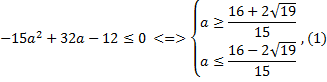 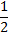 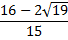 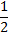 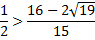 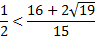 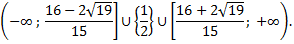 Задача №2. При каких значениях параметра уравнение |х + 3| + |х – 1| = а не имеет решений, имеет одно решение, два решения, бесчисленное множество решений?          Разобьем всю числовую ось на три участка:                           -3                         1                            x          Если, то получаем:                                    ,   − 2x = 2 + a ,                           .                    Уравнение будет иметь решения, При a ≤ 4 уравнение не будет иметь решений. Если –3 ≤ х < 1, то имеем: х + 3 – х + 1 = а, откуда 4 = а. Уравнение имеет бесчисленное множество решений при а = 4, в случае, если а ≠ 4, не имеет решений.
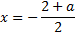 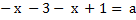 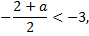 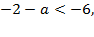 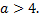 Если х ≥ 1, то имеем:         Ответ: при а < 4 уравнение не имеет решений; при а > 4 уравнение имеет два решения; при а = 4 уравнение имеет бесчисленное множество решений; одно решение уравнение не может иметь ни при каком значении а.         Задача №3. Найдите все значения а, при каждом из которых система уравнений                                                            имеет единственное решение.         Решение.         Выразим из второго уравнения у = 1 – а – х и поставим в первое:
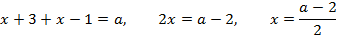 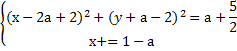 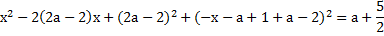 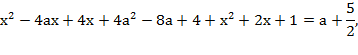 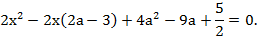 Поскольку у однозначно выражается через х, каждому корню этого уравнения будет соответствовать единственное решение исходной системы. Значит, система имеет единственное решение тогда и только тогда, когда дискриминант равен нулю:        Получаем, что а =       или а = 2.                Задача №4. При каком значении параметра a число x = 1,4 является решением уравнения         Решение.        Подставляя х = 1,4 в исходное уравнение, получаем:        Ответ: 40.
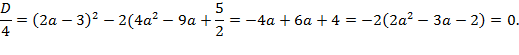 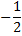 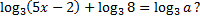 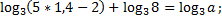 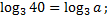 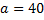 Задание №5. При каком значении параметра a решением уравнения                      является множество        Решение.        Решая исходное уравнение, получаем                                      Отсюда        Ответ: ±12.
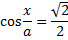 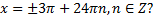 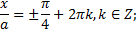 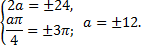 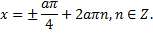 Задачи для самостоятельного решения алгебраическим методом.
При каких значениях параметра p значение выражения                            равно 3? 
Найдите значения параметра b, при которых график функции                                   проходит через точку (-1;3).
Найдите все значения параметра a, при которых число 3 является корнем уравнения
При каком значении параметра a решением уравнения                       является множество 
Пусть              - решение системы уравнений                                 

Найдите такое значение параметра a, при котором               .
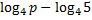 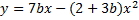 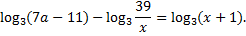 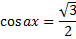 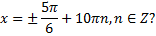 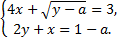 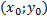 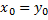 Графический метод.         Задание №1. Найдите все значения параметра a, при которых система уравнений                                       имеет ровно два решения.         Решение.         График функции – окружность, центр в точке (-4; 0) и с радиусом равным 4.         График функции – окружность, центр в точке ( a; 0) и с радиусом равным 1. При увеличении значения параметра a окружность сдвигается вдоль оси абсцисс в положительном направлении.
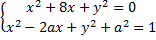 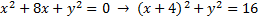 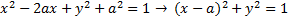 y
4
x
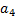 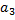 -4
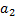 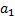 3
Окружности касаются, если расстояние между их центрами равно разности или сумме их радиусов. В этом случае у окружностей одна общая точка.        Если расстояние между их центрами меньше разности или больше суммы их радиусов, то окружности не имеют общих точек.        Если же это расстояние больше разности, но меньше суммы их радиусов, то окружности пересекаются в двух точках и, следовательно, система имеет 2 решения.        Для     и                      расстояние между центрами равно                 , получаем                                                            .        Для      и                      расстояние между центрами равно                получаем        Вообще говоря, в данной задаче можно было эти значения получить из рисунка.        Ответ:
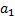 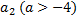 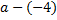 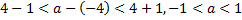 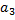 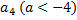 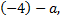 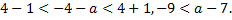 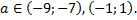 Задачи для самостоятельного решения графическим методом, график –окружность.
Найдите все значения параметра a, при которых система уравнений                    .                                    имеет ровно два решения.

Найдите все значения параметра а, при которых система уравнений                   .                                    имеет ровно два решения.

Найдите все значения параметра а, при которых система уравнений                    .                                    имеет нечётное число решений.

Найдите все значения параметра а, при которых система уравнений                    .                                    имеет решения.
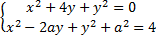 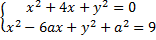 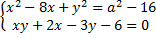 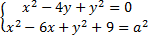 Кузнецов Севастьян ВладимировичПриёмы и способы решения задания с параметром на ЕГЭ по математикеУчебно-методическое пособие для учителей математики, студентов математических специальностей, учащихся в учреждениях среднего, среднего профессионального и среднего специального образования